НЕЗАВИСИМАЯ ОЦЕНКА КАЧЕСТВА УСЛОВИЙ ОКАЗАНИЯ УСЛУГ ОРГАНИЗАЦИЯМИ ДОПОЛНИТЕЛЬНОГО ОБРАЗОВАНИЯ
Ведущий спикер: Гартман Вячеслав Владимирович, начальник отдела проведения НОК ООО «Центр гуманитарных, социально-экономических и политических исследований-2»
ООО «ГЭПИЦентр-2»
Перечень вопросов вебинара
Основания проведения НОКО
Критерии НОКО
Методы сбора данных для проведения НОКО (организация очного выезда экспертов в образовательные организации; организация опроса родителей (законных представителей) обучающихся и обучающихся старше 14 лет) 
Методическое сопровождение
Вопросы-ответы участников вебинара
2
НОРМАТИВНАЯ ПРАВОВАЯ БАЗА ПО ОСУЩЕСТВЛЕНИЮ НЕЗАВИСИМОЙ ОЦЕНКИ КАЧЕСТВА
Федеральный закон от 29 декабря 2012 года № 273-ФЗ «Об образовании в Российской Федерации»; 
Федеральный закон от 05 декабря 2017 года № 392-ФЗ «О внесении изменений в отдельные законодательные акты Российской Федерации по вопросам совершенствования проведения независимой оценки качества условий оказания услуг организациями в сфере культуры, охраны здоровья, образования, социального обслуживания и федеральными учреждениями медико-социальной экспертизы»;
Постановление Правительства Российской Федерации 
от 31.05.2018 № 638 «Об утверждении Правил сбора и обобщения информации о качестве условий оказания услуг организациями в сфере культуры, охраны здоровья, образования, социального обслуживания  и федеральными учреждениями медико-социальной экспертизы»;
Приказ Министерства просвещения Российской Федерации 
от 13.03.2019 № 114 «Об утверждении показателей, характеризующих общие критерии оценки качества условий осуществления образовательной деятельности организациями, осуществляющими образовательную деятельность по основным общеобразовательным программам, образовательным программа среднего профессионального образования, основным программам профессионального обучения, дополнительным общеобразовательным программам» (далее – Приказ Минпросвещения России № 114); 
Приказ Министерства образования и науки РФ от 9.11.2015 № 1309 «Об утверждении Порядка обеспечения условий доступности для инвалидов объектов и предоставляемых услуг в сфере образования, а также оказания им при этом необходимой помощи»;
Приказ Министерства труда и социальной защиты Российской Федерации от 30.10.2018 № 675н «Об утверждении методики выявления и обобщения мнения граждан о качестве условий оказания услуг организациями в сфере культуры, охраны здоровья, образования, социального обслуживания и федеральными учреждениями медико-социальной экспертизы» (далее – Приказ Минтруда России № 675н);
Приказ Министерства труда и социальной защиты Российской Федерации от 31.05.2018 № 344н «Об утверждении Единого порядка расчета показателей, характеризующих общие критерии оценки качества условий оказания услуг организациями в сфере культуры, охраны здоровья, образования, социального обслуживания и федеральными учреждениями медико-социальной экспертизы»;
Приказ Федеральной службы по надзору в сфере образования и науки от 14.08.2020 № 831 «Об утверждении требований к структуре официального сайта образовательной организации в информационно-телекоммуникационной сети интернет и формату представления информации» (с изменениями приказа Рособрнадзора от 12.01.2022 N 24);
3
НОРМАТИВНАЯ ПРАВОВАЯ БАЗА ПО ОСУЩЕСТВЛЕНИЮ НЕЗАВИСИМОЙ ОЦЕНКИ КАЧЕСТВА
Постановление Правительства Российской Федерации 
от 17.04.2018 № 457 «Об утверждении формы обязательного публичного отчета высшего должностного лица субъекта Российской Федерации (руководителя высшего исполнительного органа государственной власти субъекта Российской Федерации) 
о результатах независимой оценки качества условий оказания услуг организациями в сфере культуры, охраны здоровья, образования, социального обслуживания, представляемого в законодательный (представительный) орган государственной власти субъекта Российской Федерации, и формы плана по устранению недостатков, выявленных в ходе независимой оценки качества условий оказания услуг организациями в сфере культуры, охраны здоровья, образования, социального обслуживания и федеральными учреждениями медико-социальной экспертизы» (далее – Постановление Правительства  РФ № 457);
Приказ Министерства финансов Российской Федерации 
от 7.05.2019 № 66н «О составе информации о результатах независимой оценки качества условий осуществления образовательной деятельности организациями, осуществляющими образовательную деятельность» (далее – Приказ Минфина России № 66н);
Приказ Министерства просвещения Российской Федерации от 27 июля 2022 года № 629 «Об утверждении порядка организации и осуществления образовательной деятельности по дополнительным общеобразовательным программам»;
Письмо Министерства просвещения РФ от 20.04.2021 № 02-127 «Методические рекомендации к единому порядку расчета показателей с учетом отраслевых особенностей»;
Письмо Министерства просвещения Российской Федерации от 18.04.2022 № 02-232 «О направлении методических рекомендаций»;
Распоряжение Губернатора Свердловской области 
от 31.05.2022 № 112-РГ «Об организации работы по проведению независимой оценки качества условий оказания услуг организациями в сфере культуры, социального обслуживания, охраны здоровья  и образования в Свердловской области»; 
Указ Губернатора Свердловской области от 26.03.2019 
№ 148-УГ «Об утверждении Правил подготовки документов Губернатора Свердловской области, Правительства Свердловской области и Аппарата Губернатора Свердловской области 
и Правительства Свердловской области» (далее – Указ Губернатора Свердловской области № 148-УГ);
Закон Свердловской области от 15.07.2013 № 78-ОЗ 
«Об образовании в Свердловской области»;
Приказ Министерства образования и молодежной политики Свердловской области от 30.05.2022 № 506-Д «Об утверждении перечня малокомплектных образовательных организаций, расположенных на территории Свердловской области, реализующих основные общеобразовательные программы» (далее – приказ Министерства образования СО № 506-Д).
4
МЕТОДОЛОГИЯ ИССЛЕДОВАНИЯ
ЗАЧЕМ ПРОВОДИТЬ НОК?

Цель НОК:
предоставление участникам отношений в сфере образования информации об уровне организации работы по реализации образовательных программ на основе общедоступной информации.

Задачи НОК:
определение значения показателей, характеризующих общие критерии оценки качества условий оказания услуг организациями в сфере образования, а именно: 
- показателей, характеризующих открытость и доступность информации об организации;
- показателей, характеризующих комфортность условий предоставления услуг;
- показателей, характеризующих доступность услуг для инвалидов;
- показателей, характеризующих доброжелательность, вежливость работников организации;
- показателей, характеризующих удовлетворенность условиями оказания услуг;
обобщение и анализ полученных значений показателей, характеризующих общие критерии оценки качества условий оказания услуг организациями в сфере образования;
разработка предложений по повышению качества условий оказания услуг организациями; 
подготовка информации для общественного обсуждения и размещения (публикации) на официальном сайте www.bus.gov.ru.
5
Критерии и показатели оценки качества условий оказания услуг организациями
6
КРИТЕРИЙ I. Открытость и доступность информации об организации
7
КРИТЕРИЙ I. Открытость и доступность информации об организации
Информация в соответствии с приказом Рособрнадзора от 14 августа 2020 г. № 831 «Об утверждении Требований  к  структуре  официального  сайта  образовательной  организации  в  информационно-телекоммуникационной сети  «Интернет» и формату представления информации»
Методические рекомендации к единому порядку расчета показателей независимой оценки качества условий  осуществления образовательной деятельности организациями, осуществляющими образовательную деятельность по основным общеобразовательным программам, образовательным программам среднего профессионального образования, основным программам профессионального обучения, дополнительным общеобразовательным программам
Письмо Министерства образования и молодежной политики Свердловской области от 01.02.2023 № 02-01-81/1326 «Об организации работы по показателям независимой оценки качества в 2023 году».
8
КРИТЕРИЙ I. Открытость и доступность информации об организации
9
КРИТЕРИЙ I. Открытость и доступность информации об организации
10
КРИТЕРИЙ II. Комфортность условий предоставления услуг
11
КРИТЕРИЙ II. Комфортность условий предоставления услуг
12
КРИТЕРИЙ III. Доступность услуг для инвалидов
13
КРИТЕРИЙ III. Доступность услуг для инвалидов
Приказ  Министерства образования  и  науки Российской  Федерации  от  09.11.2015  №  1309 «Об утверждении Порядка обеспечения условий доступности для инвалидов объектов и предоставляемых услуг в сфере образования, а также оказания им при этом необходимой помощи»
14
КРИТЕРИЙ III. Доступность услуг для инвалидов
Приказ  Министерства образования  и  науки Российской  Федерации  от  09.11.2015  №  1309 «Об утверждении Порядка обеспечения условий доступности для инвалидов объектов и предоставляемых услуг в сфере образования, а также оказания им при этом необходимой помощи»
15
КРИТЕРИЙ IV. Доброжелательность, вежливость 
работников организаций
16
КРИТЕРИЙ V. Удовлетворенность условиями оказания услуг
17
МЕТОДОЛОГИЯ ИССЛЕДОВАНИЯ
Методы сбора первичной информации:

Для выявления мнения получателей услуг:
анкетирование получателей услуг - письменная форма опроса, включая онлайн опрос по анкете, размещенной в информационно-телекоммуникационной сети «Интернет» (при необходимости на бумажных носителях в помещениях организаций).

Для изучения открытой информации о деятельности организаций и условиях предоставления услуг:
метод наблюдения - сбор информации о деятельности организаций, размещенной на общедоступных информационных ресурсах, а также фиксация условий комфортного предоставления услуг в организации. 
анализ официальных сайтов организаций на предмет наличия или отсутствия материалов/ единиц информации в соответствии с требованиями нормативных правовых актов к содержанию общедоступных информационных ресурсов таких организаций.
18
МЕТОДОЛОГИЯ ИССЛЕДОВАНИЯ
Анкетирование
Респондентами являются: 
родители (законные представители) обучающихся и обучающиеся 14 лет и старше в образовательных организациях, подлежащих НОКО


В каждой образовательной организации должно быть опрошено:
не менее 40% от численности обучающихся, но не более 600 человек. По возможности следует привлечь к анкетированию всех желающих.

Распределение выборочной совокупности будет доступно по ссылке:

https://docs.google.com/spreadsheets/d/1wQTva_GMWzuIWh3EqvFvEilHxYpya2n1TCFWofl-F6c/edit#gid=0
19
МЕТОДОЛОГИЯ ИССЛЕДОВАНИЯ
Анкетирование
Механизм (технология) отбора респондентов.
Объем выборочной совокупности респондентов (численность получателей услуг, подлежащих опросу) для выявления мнения граждан сформирован в соответствии с Методикой выявления и обобщения мнения граждан о качестве условий оказания услуг организациями в сфере культуры, охраны здоровья, образования, социального обслуживания и федеральными учреждениями медико-социальной экспертизы, утвержденной приказом Минтруда России от 30 октября 2018 г. № 675н, для каждой организации в зависимости от общей численности получателей услуг в данной организации.
Рекомендуемый объем выборочной совокупности респондентов согласно Методике составляет 40% от объема генеральной совокупности, но не более 600 респондентов в одной организации.
Генеральная совокупность – количество обучающихся в организации ПЛЮС количество обучающихся, достигших 14 лет и старше.
20
МЕТОДОЛОГИЯ ИССЛЕДОВАНИЯ
Анкетирование
Опрос получателей услуг

период проведения: 
12 мая – 01 июня 2023
Необходимо разместить на официальном сайте Вашей организации, в группах в социальных сетях и в мессенджерах
По запросу на почту  nok2@gepicentr.ru высылается бланк для анкетирования на бумаге (при отсутствии доступа в Интернет)
21
МЕТОДОЛОГИЯ ИССЛЕДОВАНИЯ
Анкетирование
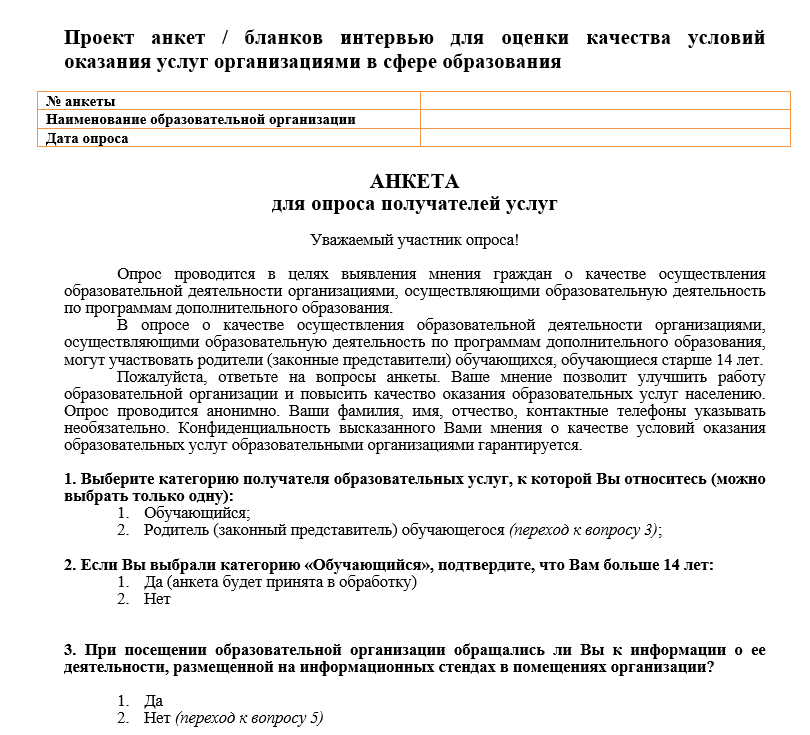 Анкета на бумажных носителях
22
МЕТОДОЛОГИЯ ИССЛЕДОВАНИЯ
Онлайн анкетирование
Онлайн анкетирование будет проходить по ссылке: http://vcc.gepicentr.ru/
Подробные инструкции по онлайн анкетированию будут доступны на сайте Министерства образования и молодежной политики Свердловской области (раздел сайта: «Независимая оценка качества условий оказания услуг»), а также разосланы со всеми методическими материалами
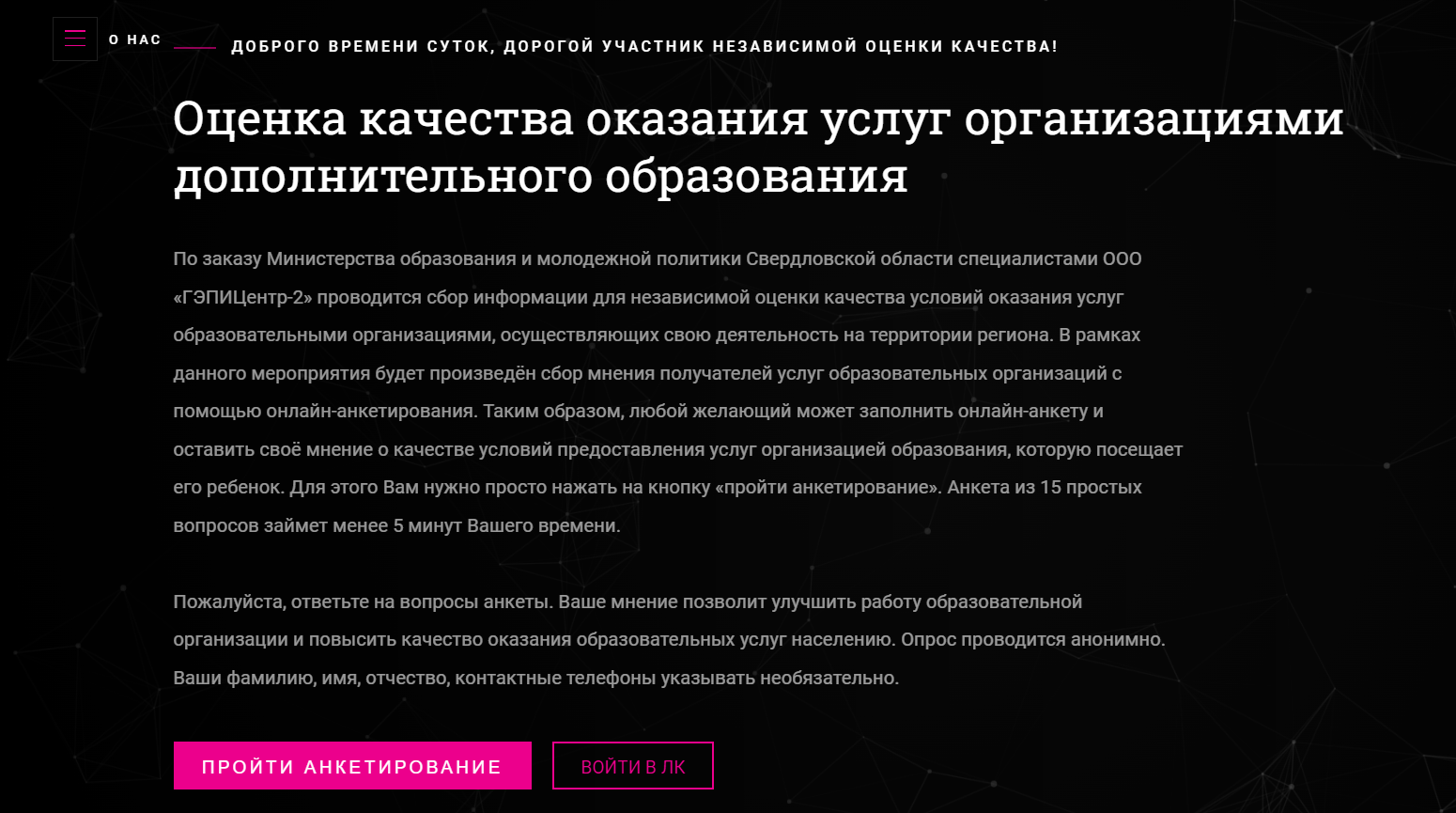 23
МЕТОДОЛОГИЯ ИССЛЕДОВАНИЯ
Онлайн анкетирование
Онлайн анкетирование будет проходить по ссылке: http://vcc.gepicentr.ru/
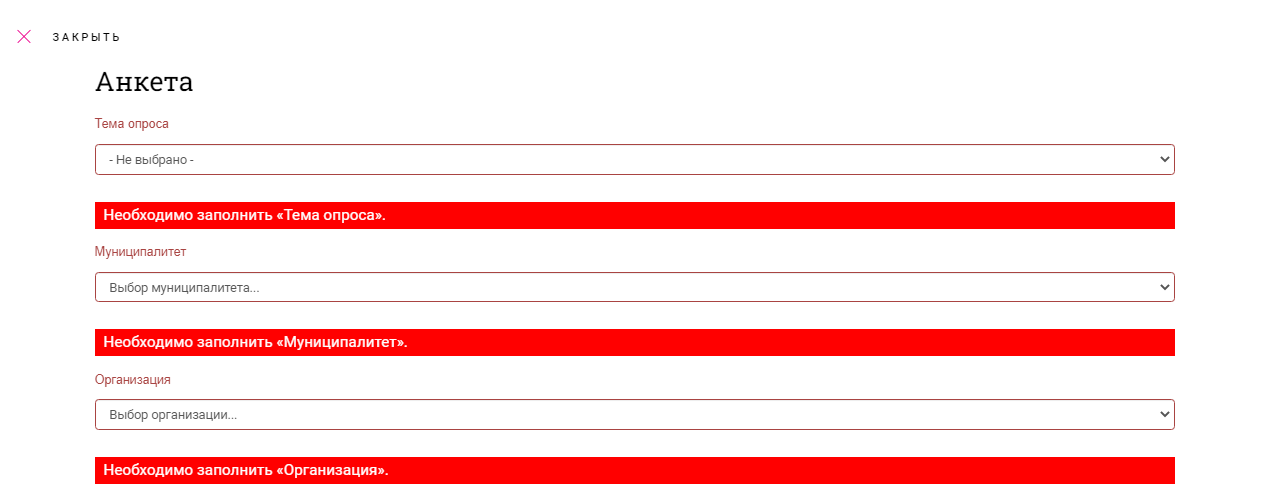 24
МЕТОДОЛОГИЯ ИССЛЕДОВАНИЯ
Онлайн анкетирование
Онлайн анкетирование будет проходить по ссылке: http://vcc.gepicentr.ru/
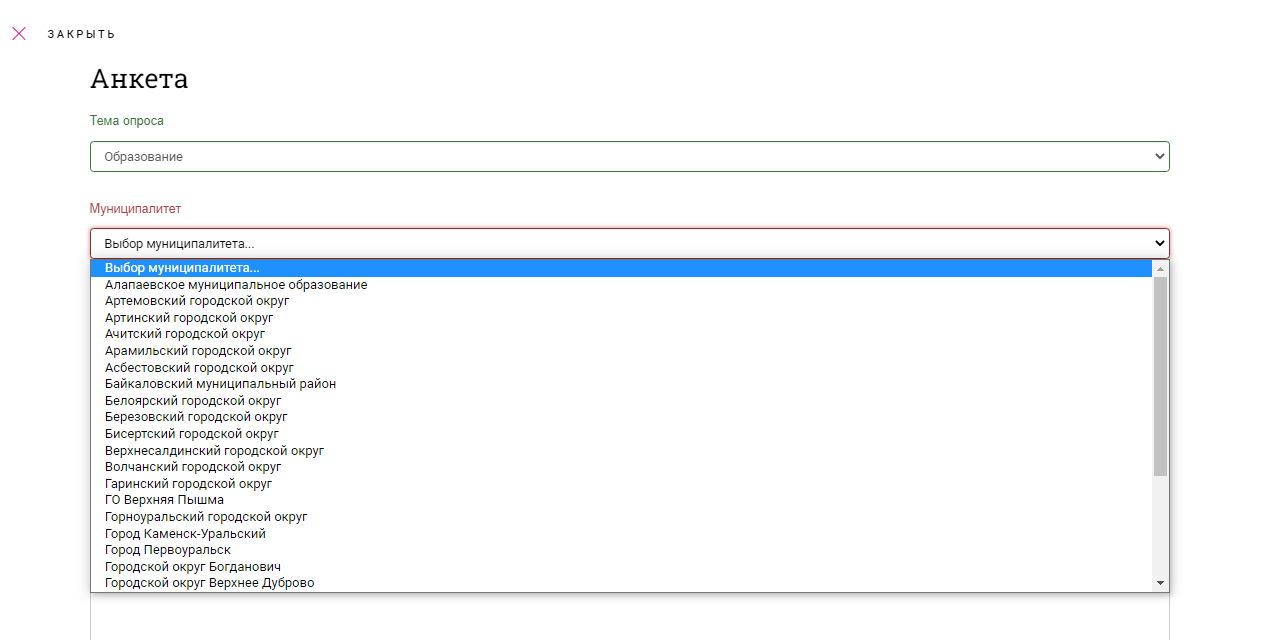 25
МЕТОДОЛОГИЯ ИССЛЕДОВАНИЯ
Анализ официальных сайтов организаций
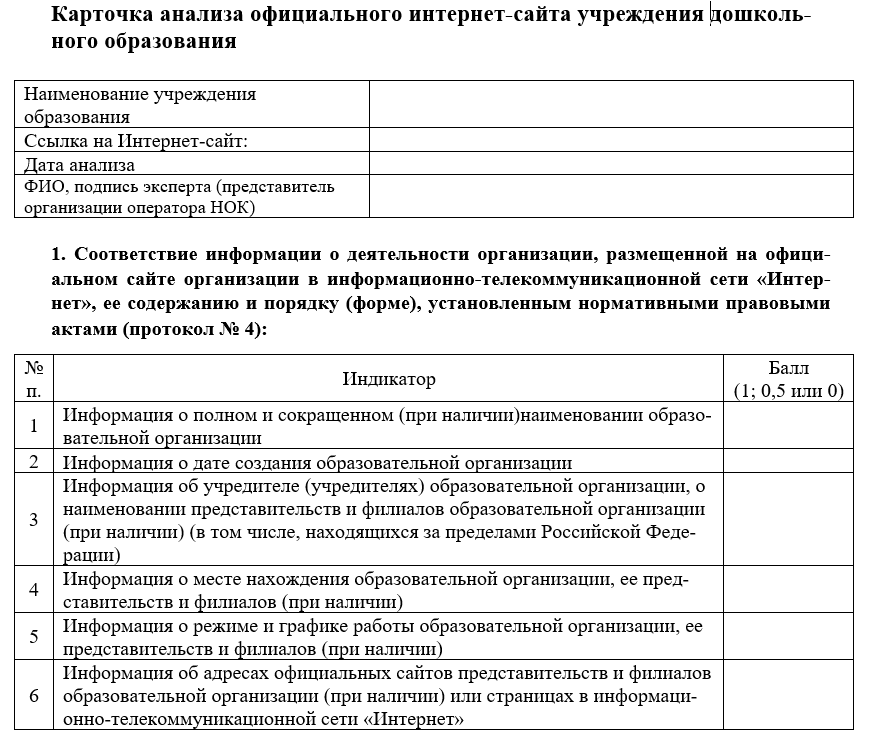 Мониторинг официального сайта организации образования
26
МЕТОДОЛОГИЯ ИССЛЕДОВАНИЯ
метод наблюдения
Для изучения открытой информации о деятельности организаций и условиях предоставления услуг будут организованны выезды в организации:
период проведения выездов представителей Оператора НОКО: 
22 мая – 01 августа 2023 года
График выездов согласовывается с руководителем образовательной организации и ее учредителем (в обязательном порядке минимум за сутки до визита).

График выездов экспертов также доступен по ссылке: https://docs.google.com/spreadsheets/d/1wQTva_GMWzuIWh3EqvFvEilHxYpya2n1TCFWofl-F6c/edit#gid=0
27
МЕТОДОЛОГИЯ ИССЛЕДОВАНИЯ
метод наблюдения
Для изучения открытой информации о деятельности организаций и условиях предоставления услуг будут организованны выезды в организации.
Допуск представителей Оператора НОКО в образовательную организацию должен осуществляться исключительно после термометрии и без признаков острого респираторного заболевания. При посещении образовательной организации представитель Оператора НОКО должен иметь при себе средства индивидуальной защиты (маски, перчатки, антисептические средства для обработки рук и пр.) 

(ПРИ ДЕЙСТВИИ НА ТЕРРИТОРИИ МО ОГРАНИЧЕНИЙ)
28
МЕТОДОЛОГИЯ ИССЛЕДОВАНИЯ
метод наблюдения
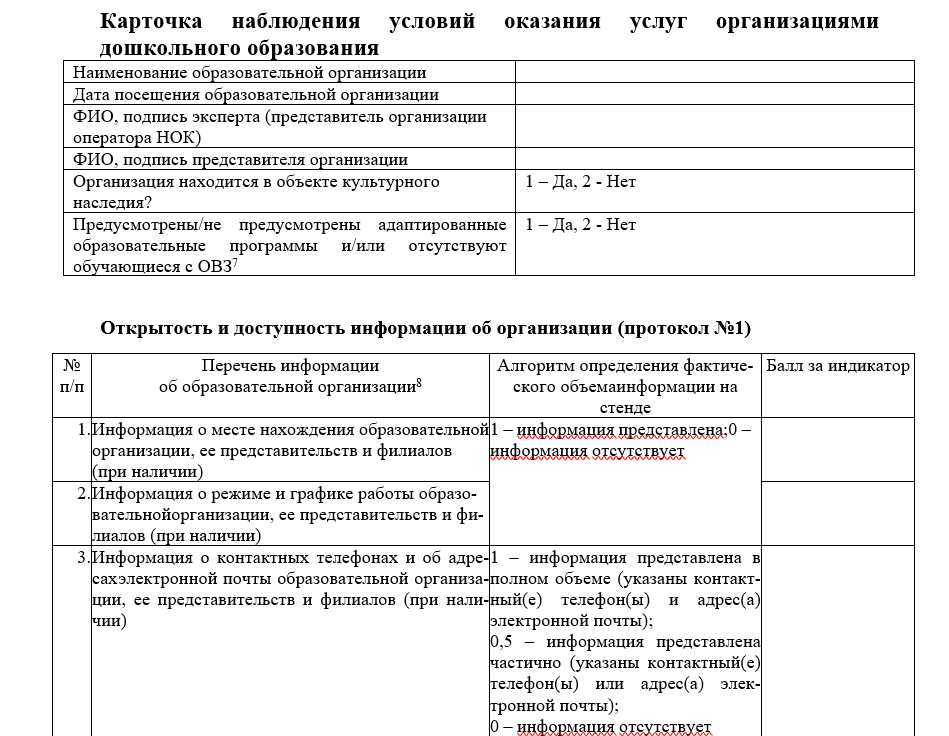 Заполнение Протокола наблюдения при визите представителя Оператора НОК в организацию
Протокол №1
29
МЕТОДОЛОГИЯ ИССЛЕДОВАНИЯ
метод наблюдения
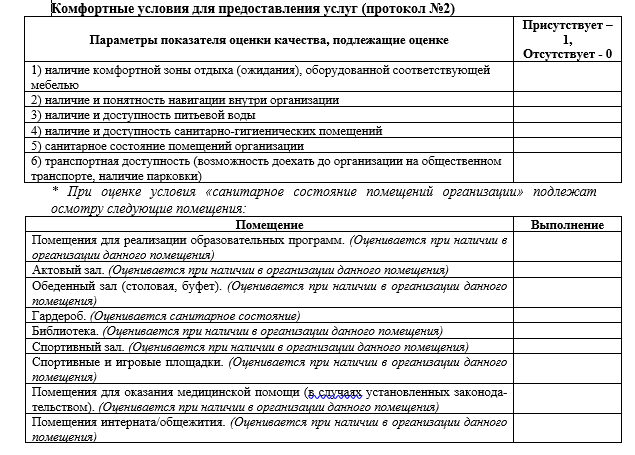 Заполнение Протокола наблюдения при визите представителя Оператора НОК в организацию
Протокол №2
30
МЕТОДОЛОГИЯ ИССЛЕДОВАНИЯ
метод наблюдения
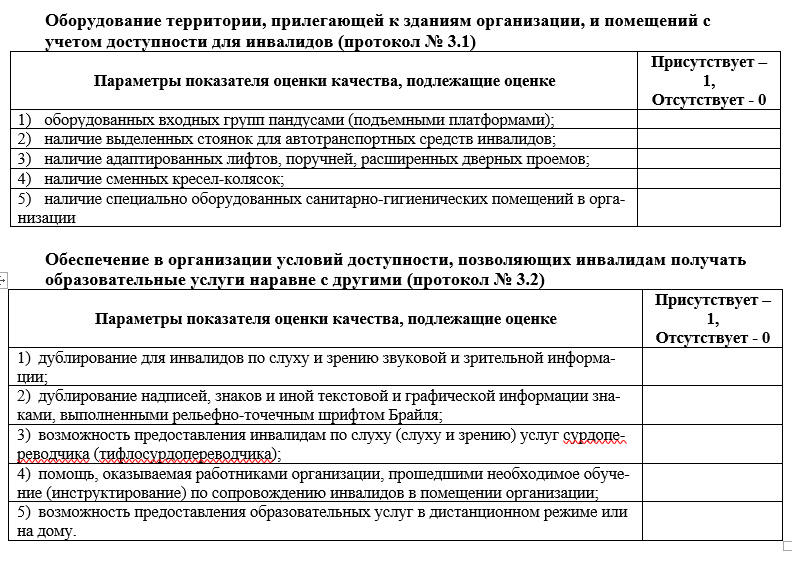 Заполнение Протокола наблюдения при визите представителя Оператора НОК в организацию
Протокол №3
31
МЕТОДОЛОГИЯ ИССЛЕДОВАНИЯ
метод наблюдения
Акт визита представителя Оператора НОК
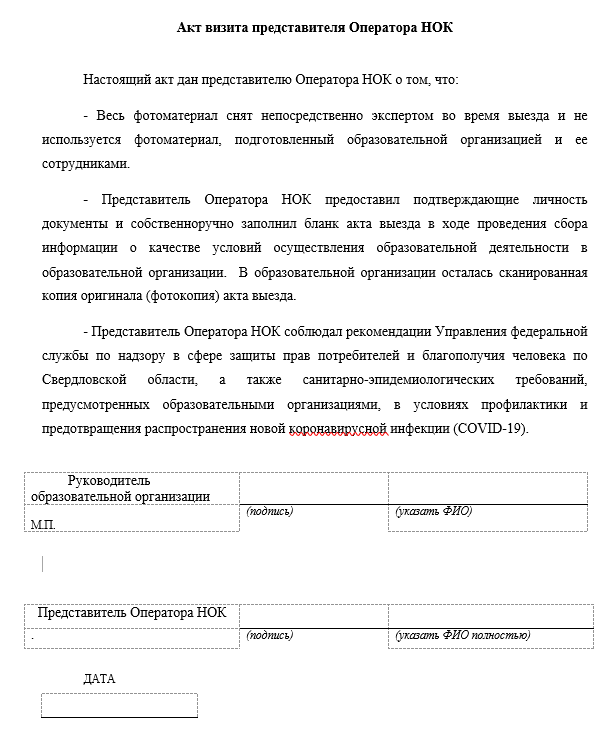 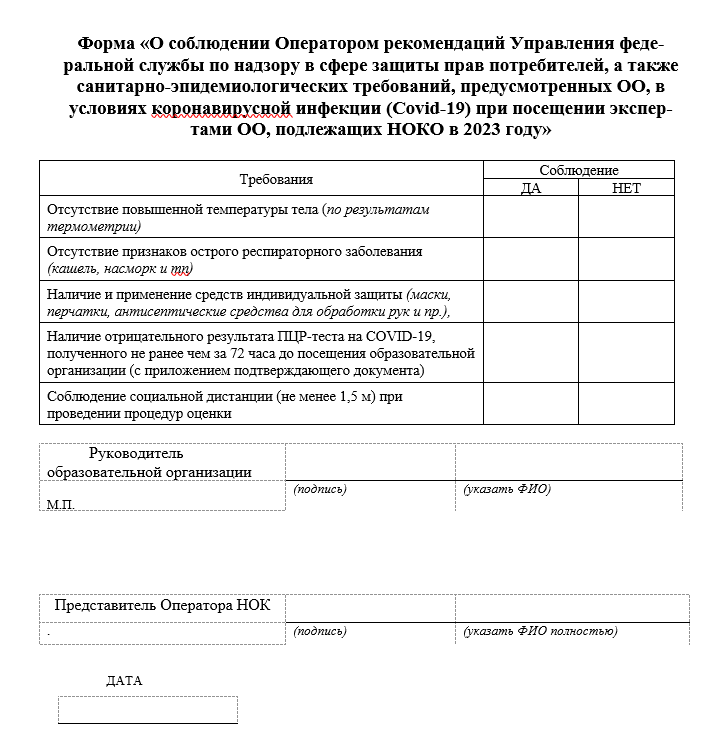 32
МЕТОДОЛОГИЯ ИССЛЕДОВАНИЯ
метод наблюдения
РАБОТА С СИСТЕМОЙ ОНЛАЙН АНКЕТИРОВАНИЯ 
Для сбора и систематизации получаемых данных Оператором НОК была разработана система онлайн анкетирования (далее - Платформа)
Руководители ОО, а также учредители ОО смогут ознакомиться в своих Личных кабинетах с первичными результатами сбора информации
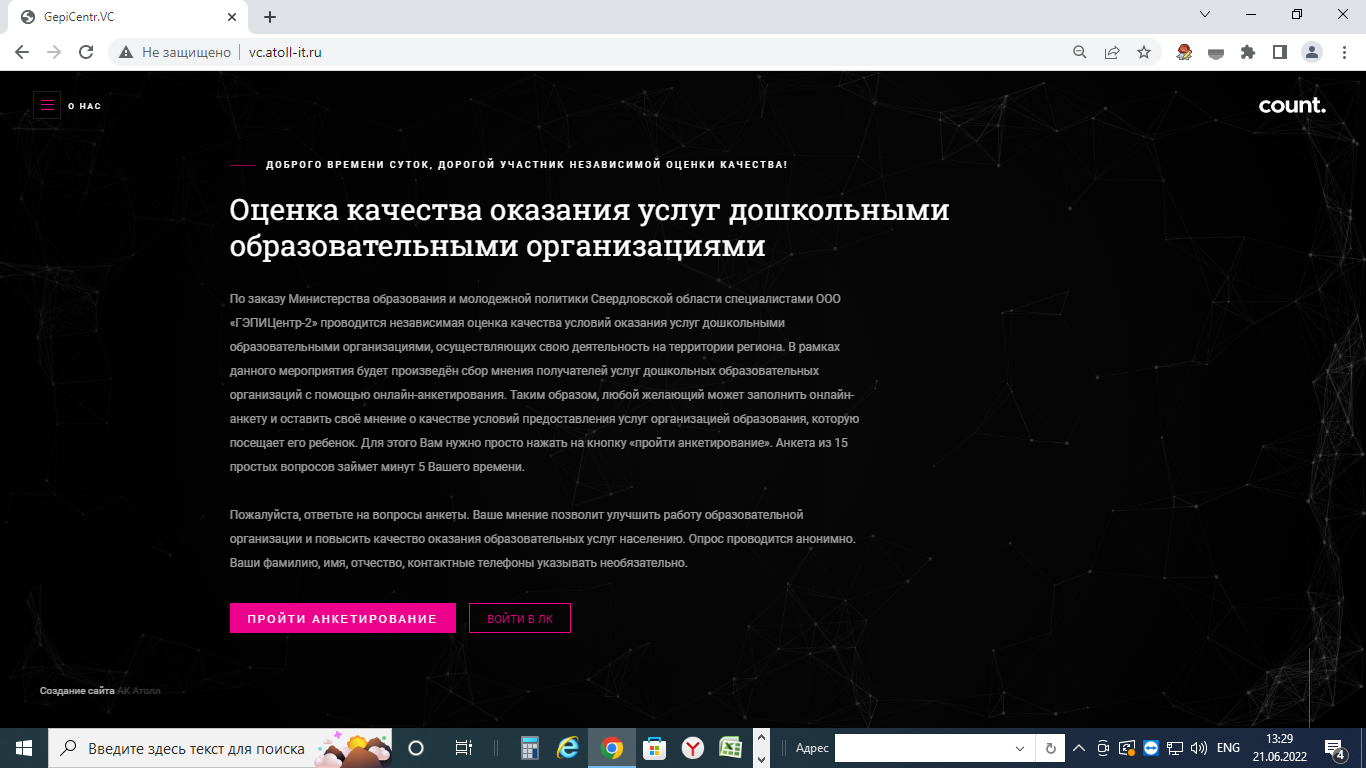 33
МЕТОДОЛОГИЯ ИССЛЕДОВАНИЯ
метод наблюдения
РАБОТА С СИСТЕМОЙ ОНЛАЙН АНКЕТИРОВАНИЯ 
Для регистрации личных кабинетов Вам необходимо: 

Направить нам на адрес nok2@gepicentr.ru запрос на регистрацию ЛК. В запросе обязательно нужно указать информацию об организации, представителем которой Вы являетесь (название, ИНН). Для представителей уполномоченных органов в муниципалитетах необходимо указать название своего МО и организации, которые Вы будете отслеживать.  
В ответ на Ваш запрос сотрудники Оператора НОК в течение 7 дней направят логин и пароль для входа в личный кабинет.






Подробная инструкция по регистрации и работе с Платформой будет направлена участникам НОК в период с 05.05 по 13.05.2023
Пример запроса на регистрацию личного кабинета!
ТЕМА ПИСЬМА: регистрация ЛК
Здравствуйте! Меня зовут Иван Иванович Иванов, я директор МБУК ДО "ДМШ" ИНН 6672142230. Прошу создать нашей организации личный кабинет на адрес эл. почты 123@mail.ru
34
МЕТОДОЛОГИЯ ИССЛЕДОВАНИЯ
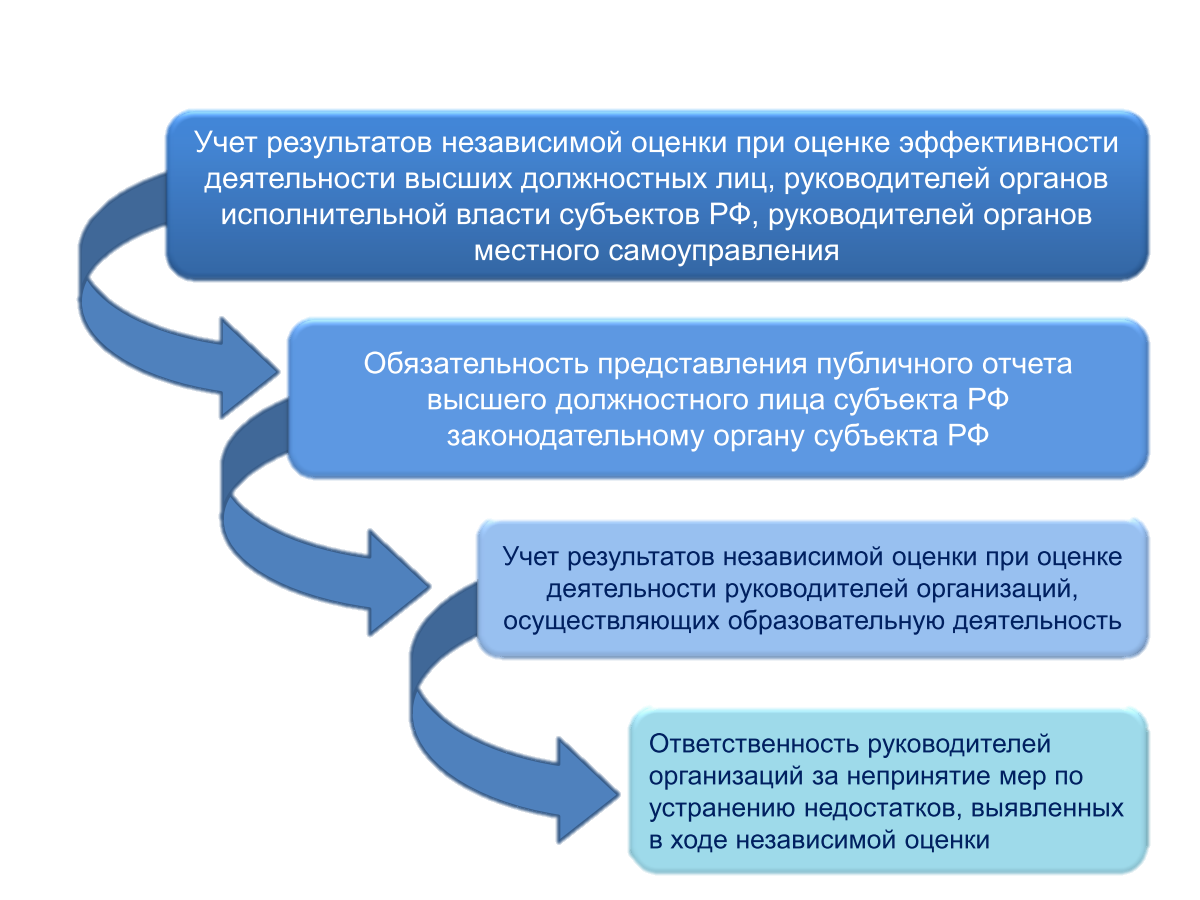 35
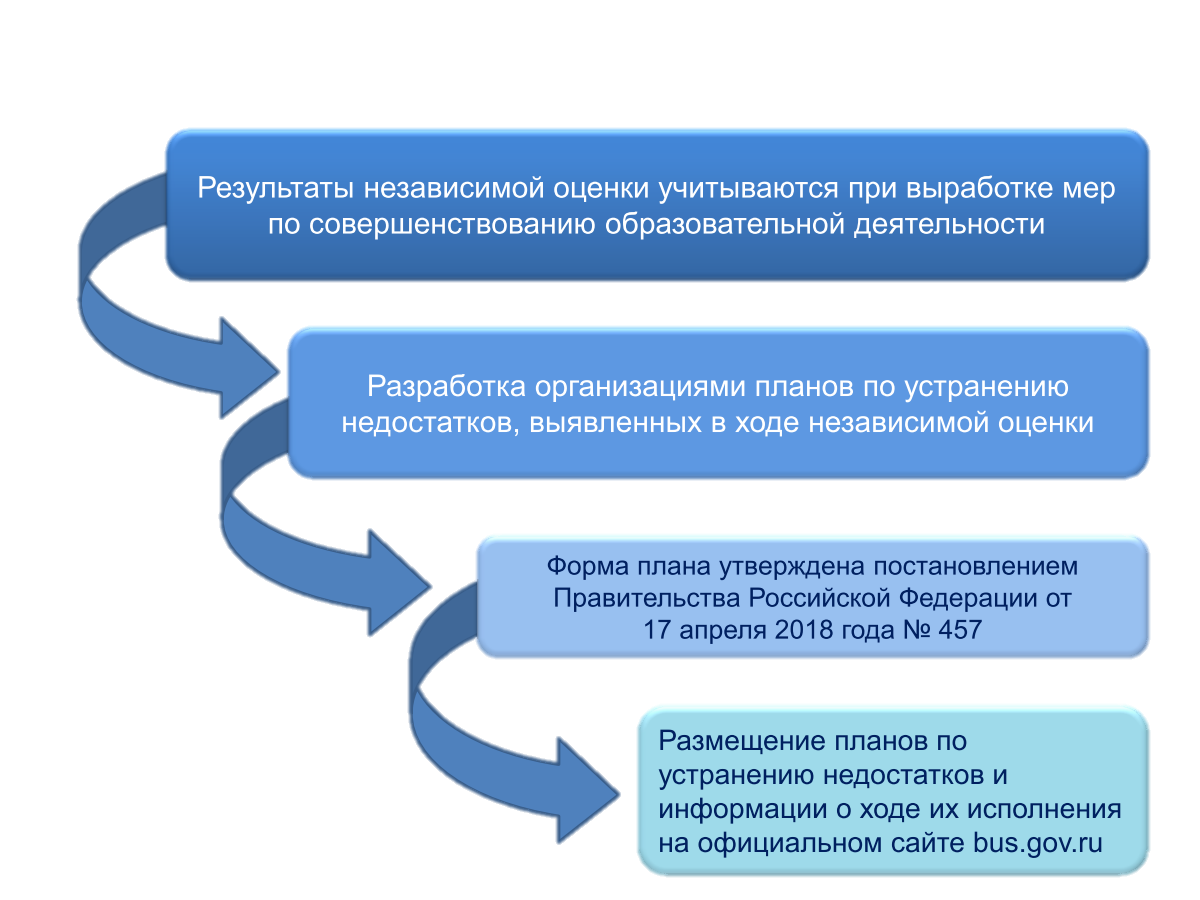 МЕТОДОЛОГИЯ ИССЛЕДОВАНИЯ
36
МЕТОДОЛОГИЯ ИССЛЕДОВАНИЯ
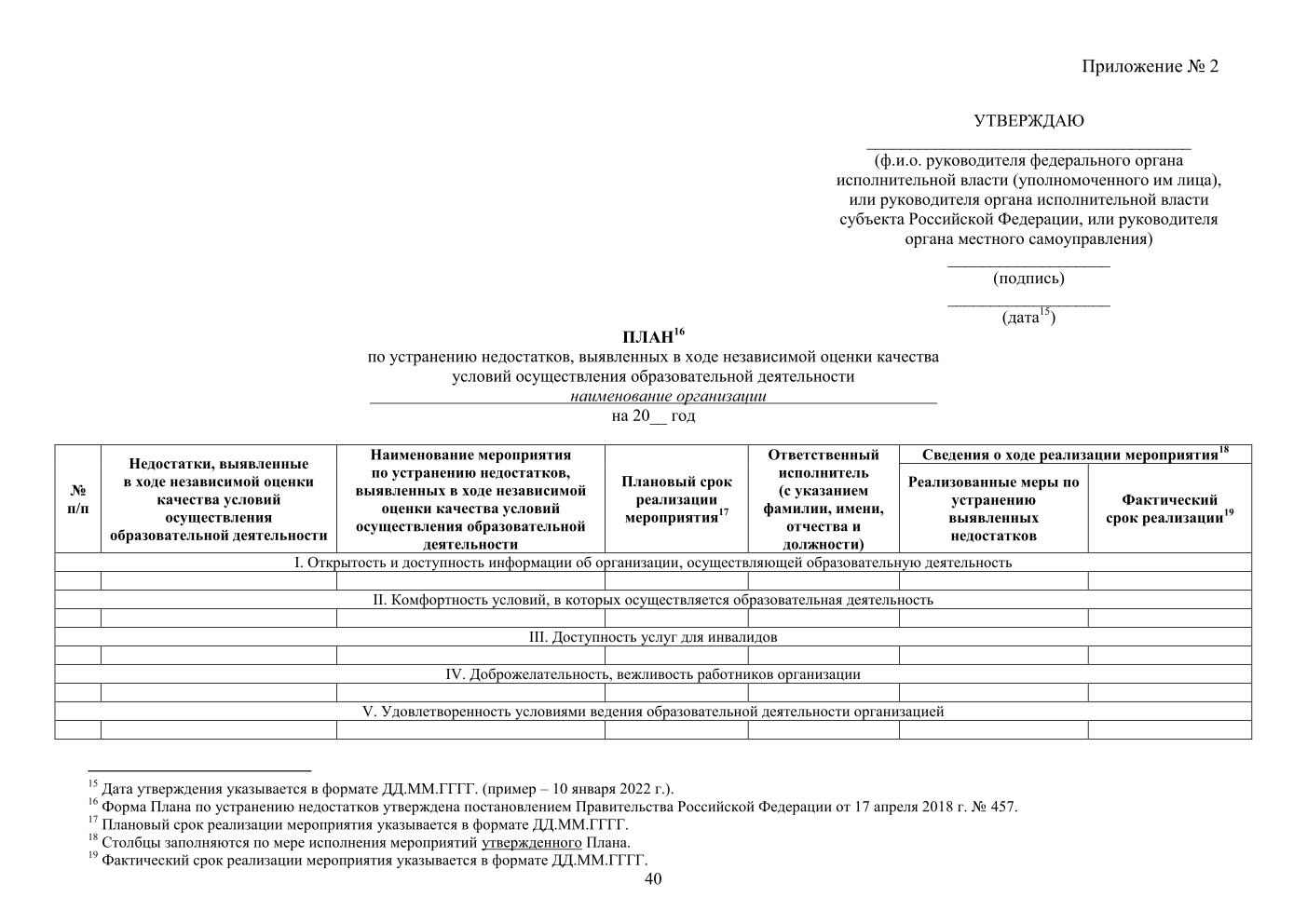 37
МЕТОДИЧЕСКОЕ СОПРОВОЖДЕНИЕ
В рамках проведения НОКО в Свердловской области Оператор создал специальный адрес эл. почты и горячую линию. Разработаны методические и справочные материалы. Актуальная информация по вопросам НОКО будет размещаться на сайте Министерства образования и молодежной политики Свердловской области в подразделе «Независимая оценка качества в 2023 году».

ГОРЯЧАЯ ЛИНИЯ 
8 800 201 53 40 (БЕСПЛАТНО)


ЭЛЕКТРОННАЯ ПОЧТА
nok2@gepicentr.ru


Вся необходимая информация будет разослана до 12.05.2023, а также опубликована на сайте Министерства образования и молодежной политики Свердловской области
38
СПАСИБО ЗА ВНИМАНИЕ


ЕСЛИ У ВАС ЕСТЬ ВОПРОСЫ, ТО ВЫ МОЖЕТЕ ЗАДАТЬ ИХ В ЧАТЕ ИЛИ ОТПРАВИТЬ НА ЭЛЕКТРОННУЮ ПОЧТУ

nok2@gepicentr.ru
39